Горячая линия ЕГЭ – спрашивайте, мы поясним и поможем
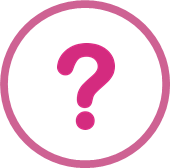 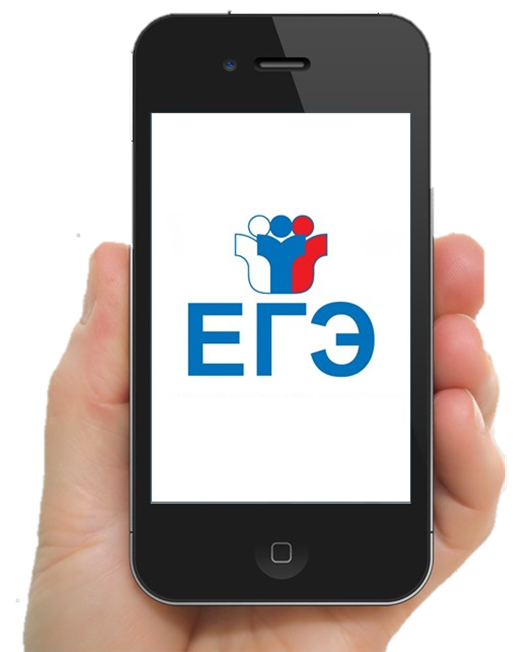 Каждый школьник, студент или родитель, столкнувшийся с проблемами по вопросам ЕГЭ, может задать вопросы о ЕГЭ  по телефону горячей линии
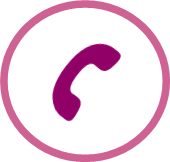 Школьному (МБОУ СОШ №30) 8(918)0190918 Козадерова Любовь МихайловнаМуниципальному (Абинский район) 8-918-494-16-45, 8-918-353-38-78
   Рожик Лариса Геннадьевна – главный специалист управления образования, муниципальный координаторКраевому (Краснодарский край)

8-918-189-99-02
с 8.00 до 17.00
Горячая линия по вопросам итогового сочинения (изложения)
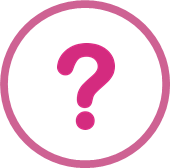 Каждый школьник, студент или родитель, столкнувшийся с проблемами,
 может задать вопросы о ЕГЭ  по телефону горячей линии
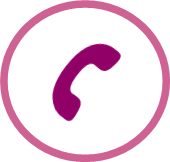 Школьному (МБОУ СОШ №30) 8(918)0190918Козадерова Любовь МихайловнаМуниципальному (Абинский район) 8-918-494-16-45, 8-918-353-38-78
   Рожик Лариса Геннадьевна – главный специалист управления образования, муниципальный координаторКраевому (Краснодарский край)

              8-918-189-99-02
с 8.00 до 17.00